TOÁN 4
Tập 2
Tuần 29
Bài 81: Luyện tập - Tiết 1
Ấn để đến trang sách
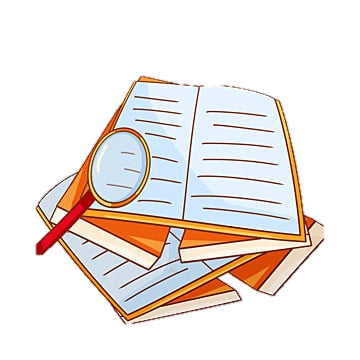 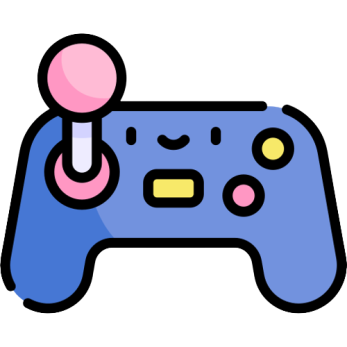 Đố bạn
Lượt 1
Đáp số: 2
Lượt 2
Đáp số: 4
Lượt 3
Lượt 5
Lượt 4
Diện tích tấm nhôm hình chữ nhật là:
Hãy viết số 4 thành một phân số, trong đó tử số là 8.
Điền số thích hợp vào dấu “?”
c
?
Ấn để đến trang sách
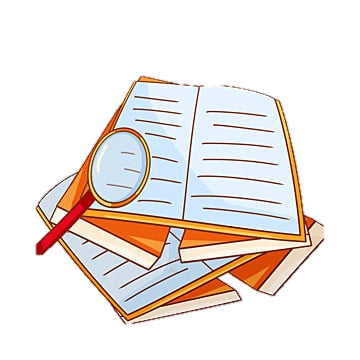 Bài tập 1: Số?
c
9
8
1
4
16
15
Bài tập 3:
a) Tính rồi so sánh:
c
Nhận xét: Khi thực hiện phép nhân hai phân số, ta có thể đổi chỗ các phân số trong cùng một tích mà tích của chúng không thay đổi
b) Lấy ví dụ tương tự câu a rồi đố bạn thực hiện.
a)
=
=
c
b)
=
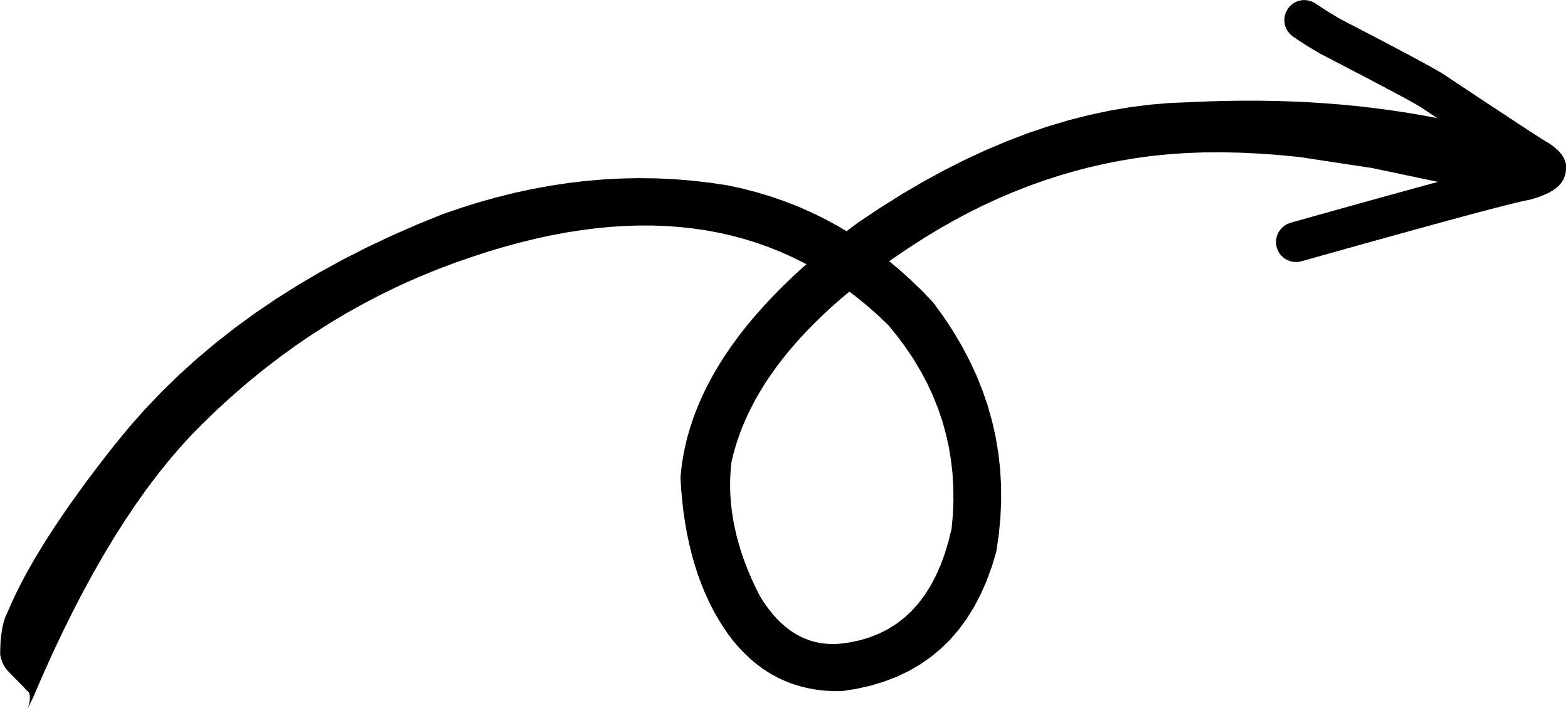 Bài tập 5:
Bài giải
c
Bài tập 5:
Bài giải
c
Bài tập 7:
Tóm tắt
c
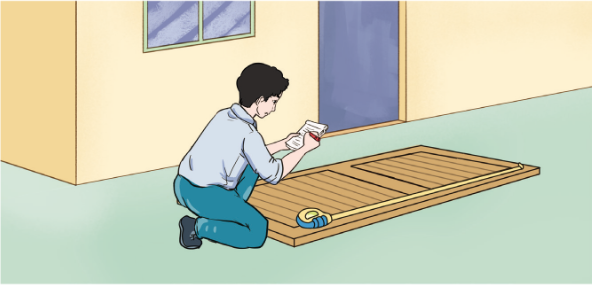 Bài giải
CỦNG CỐ, DẶN DÒ
Qua bài học hôm nay, em học được những gì?
+ Ôn tập, củng cố kĩ năng nhân hai phân số. 
+ Nhận biết tính chất giao hoán của phép nhân phân số và bước đầu vận dụng.
Ấn để đến trang sách
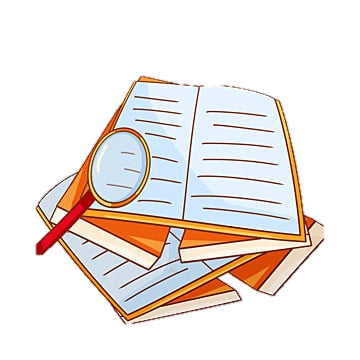 01
Ôn tập kiến thức đã học
02
Hoàn thành bài tập trong VBT
Đọc và chuẩn bị trước 
Bài 81: Luyện tập – Tiết 2
03
Để kết nối cộng đồng giáo viên và nhận thêm nhiều tài liệu giảng dạy, 
mời quý thầy cô tham gia Group Facebook
theo đường link:
Hoc10 – Đồng hành cùng giáo viên tiểu học
Hoặc truy cập qua QR code
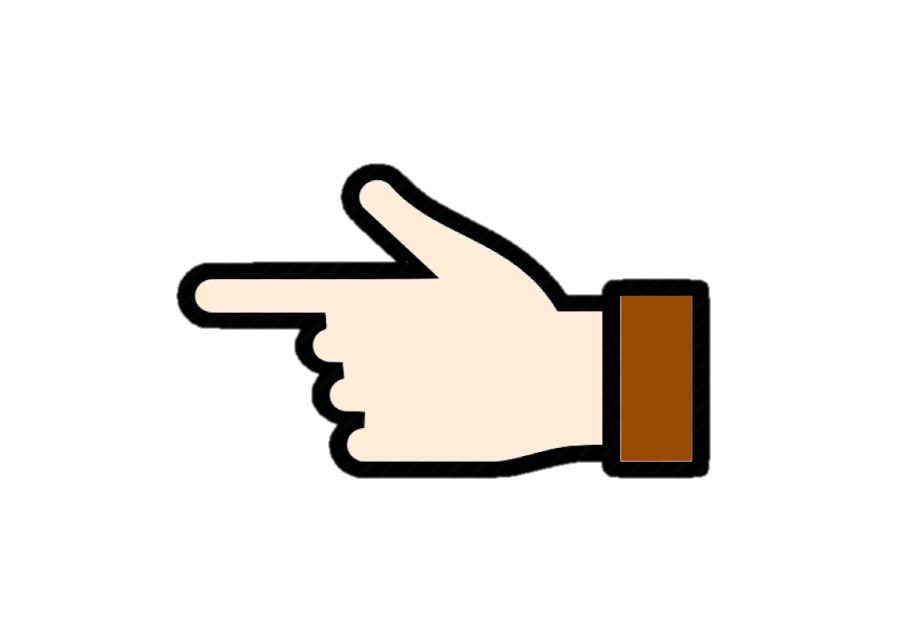 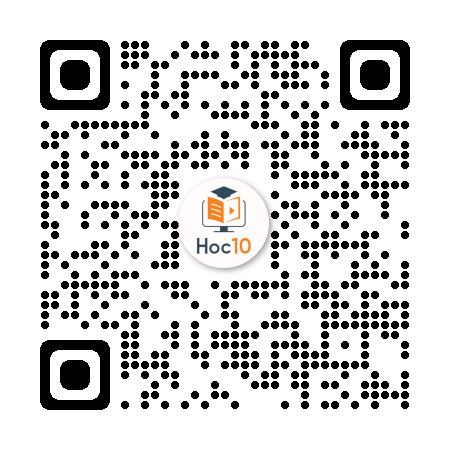